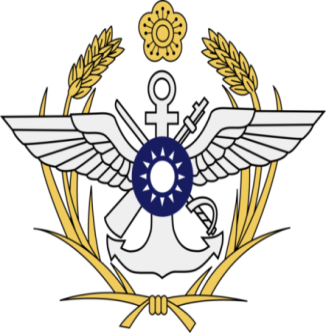 深耕廉政  璀燦國防
113年國軍宣導教材
(國軍廉政倫理規範)
立法背景
樹立廉能政治新典範: 
引導公務員以公共利益為依歸
重建國民對政府的信任與支持
2
規範目的
核心價值:
廉潔自持、公正無私、依法行政
立法精神:
引導公務員執行職務過程，服膺本規範核心價值，達提升政府清廉形象之目的。
3
規範架構
立法目的、定義用詞
揭示依法行政及公共利益為依歸
明定受贈財物、飲宴應酬、請託關說、出席演講等活動之原則、標準及程序
適用疑義洽詢管道、政風人員任務、違規懲處
授權各機關另訂更嚴格標準
行政院以外其他機關之準用
4
規範內容
公務員意涵-本規範第2點第1款
適用公務員服務法之人員
公務員服務法第24條：本法於受有俸給之文武職公務員，及其他公營事業機構服務之人員，均適用之。
5
規範內容
與其職務有利害關係-本規範第2點第2款
指個人、法人、團體或其他單位與本機關（構）或其所屬機關（構）間，具有下列情形之一者：
業務往來、指揮監督或費用補（獎）助等關係
正在尋求、進行或已訂立承攬、買賣或其他契約關係
其他因本機關（構）業務之決定、執行或不執行，將遭受有利或不利之影響
6
「國軍人員倫理須知」規範內容
正常社交禮俗標準-本須知第2點第3款
指一般人社交往來，市價不超過3,000元者；同一年度來自同一來源受贈財物以10,000元為限。
同一來源：出於同一自然人、法人或團體。
7
規範內容
公務禮儀-本規範第2點第4款
指基於公務需要，在國內（外）訪問、接待外賓、推動業務及溝通協調時，依禮貌、慣例或習俗所為之活動。
8
規範內容
依法行政及公共利益為依歸-本規範第3點
公務員應依法公正執行職務，以公共利益為依歸，不得假借職務上之權力、方法、機會圖本人或第三人不正之利益。
9
規範內容
受贈財物【1】-本規範第4點
原則：
與其職務有利害關係者所為之餽贈，應予拒絕或退還。
10
規範內容
受贈財物【2】 -本規範第4點
例外（1）：偶發而無影響特定權利義務之虞時，得受贈之 
屬公務禮儀。
長官之獎勵、救助或慰問。
受贈之財物市價在500元以下；或對本機關（構）內多數人為餽贈，其市價總額在1,000元以下。
11
規範內容
受贈財物【3】 -本規範第4點
例外（2）：
因訂婚、結婚、生育、喬遷、就職、陞遷異動、退休、辭職、離職及本人、配偶或直系親屬之傷病、死亡等受贈之財物，不超過正常社交禮俗標準。
12
規範內容
受贈財物【4】 -本規範第4、5、12點
處理程序：
除有本規範第4點但書規定之情形外，應予拒絕或退還，並簽報其長官及知會政風機構
無法退還時，應於受贈之日起3日內，交政風機構處理。 
政風機構提出適切建議
政風機構登錄建檔
13
規範內容
受贈財物【 5 】 -本規範第5點
對於與其無職務利害關係之受贈財物
市價未超過正常社交禮俗標準， 無須簽報知會登錄
市價超過正常社交禮俗標準，應於受贈之日起3日內，簽報其長官，必要時並知會政風機構 
親屬或經常交往朋友之受贈財物：如與公務員無職務上利害關係，非本規範範疇
14
規範內容
受贈財物【6】 -本規範第6點
推定為公務員之受贈財物情形
以公務員配偶、直系血親、同財共居家屬之名義收受者
藉由第三人收受後轉交公務員本人或前款之人者 
可以舉反證推翻
15
規範內容
飲宴應酬【1】 -本規範第7點
原則：
不得參加與其職務有利害關係者之飲宴應酬
對與其無職務上利害關係之邀宴，如與其身分、職務顯不相宜者，仍應避免。
16
規範內容
飲宴應酬【2】 -本規範第7點
例外：有下列情形之ㄧ者，不在此限：
因公務禮儀確有必要參加
因民俗節慶公開舉辦之活動且邀請一般人參加
屬長官對屬員之獎勵、慰勞
因訂婚、結婚、生育、喬遷、就職、陞遷異動、退休、辭職、離職等所舉辦之活動，而未超過正常社交禮俗標準
17
規範內容
飲宴應酬【3】 -本規範第7、10點
處理程序（1）
因公務禮儀確有必要
因民俗節慶公開舉辦之活動且邀請一般人參加
應簽報長官核准並知會政風機構後始得參加
18
規範內容
飲宴應酬【4】 -本規範第7、10點
處理程序（2）
長官對屬員之獎勵、慰勞
因訂婚、結婚、生育、喬遷、就職、陞遷異動、退休、辭職、離職等所舉辦之活動，而未超過正常社交禮俗標準者。
均無須簽報長官核准及知會政風機構
19
規範內容
飲宴應酬【5】 -本規範第9點
視察、調查、出差或參加會議等活動之態度
不得在茶點及執行公務確有必要之簡便食宿、交通以外接受相關機關（構）飲宴或其他應酬活動
20
規範內容
涉足場所及接觸人員 -本規範第8點
原則
公務員不得涉足不妥當之場所。 
公務員不得與其職務有利害關係之相關人員為不當接觸。 
例外
除因公務需要經報請長官同意，或有其他正當理由。
21
規範內容
不當接觸示例
教育局人員與補教業者
機關採購承辦人員與廠商業者
法官與訴訟當事人或司法黃牛
公立醫院主治醫師與藥商、醫療器材廠商
關務、稅務人員與報關行
警察與黑道、徵信業者
22
規範內容
出席演講等活動【1】 -本規範第14點
活動類型
私部門舉辦
演講、座談、研習及評審（選）等活動 
支領費用標準
支領鐘點費額度：每小時不得超過5,000元 
領取稿費額度：每千字不得超過2,000元
23
規範內容
出席演講等活動【2】 -本規範第14點
處理程序
與其職務有利害關係者籌辦或邀請，應先簽報其長官核准及知會政風機構登錄後始得前往。
24
規範內容
兼職禁止 -本規範第13點
目的
公務員應以一人一職為原則，以期專職專任
內容
公務員除依法令規定外，不得兼任其他公職或業務
25
規範內容
適用疑義洽詢管道 -本規範第17、18點
向機關之政風人員洽詢
各機關（構）之政風機構應指派專人，負責本規範之解釋、個案說明及提供其他廉政倫理諮詢服務。 
機關未設政風機構者，由兼辦政風或首長指定之人員處理。
26
規範內容
違規懲處 -本規範第19點
公務員違反本規範經查證屬實者，依相關規定懲處
如公務人員考績法、公務人員考績法施行細則授權訂定之懲處標準、公務員懲戒法（常任文官）
如陸海空軍懲罰法（軍職人員）
涉及刑事責任者，移送司法機關辦理 。
27
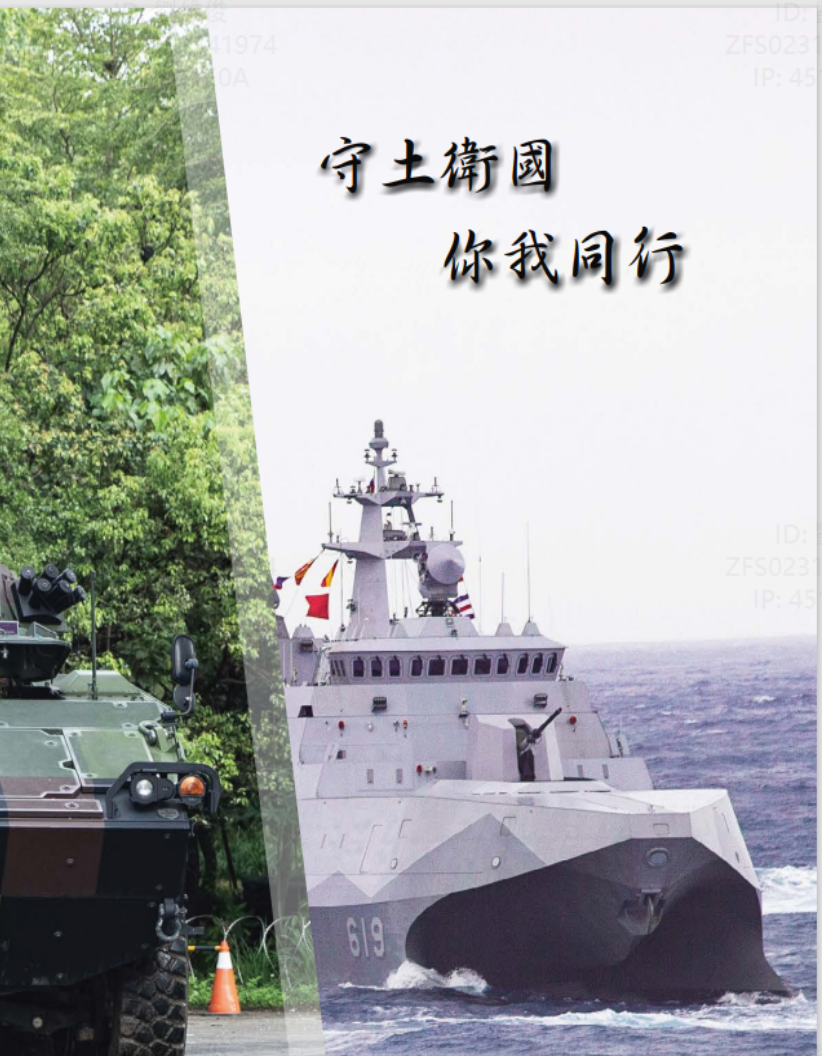 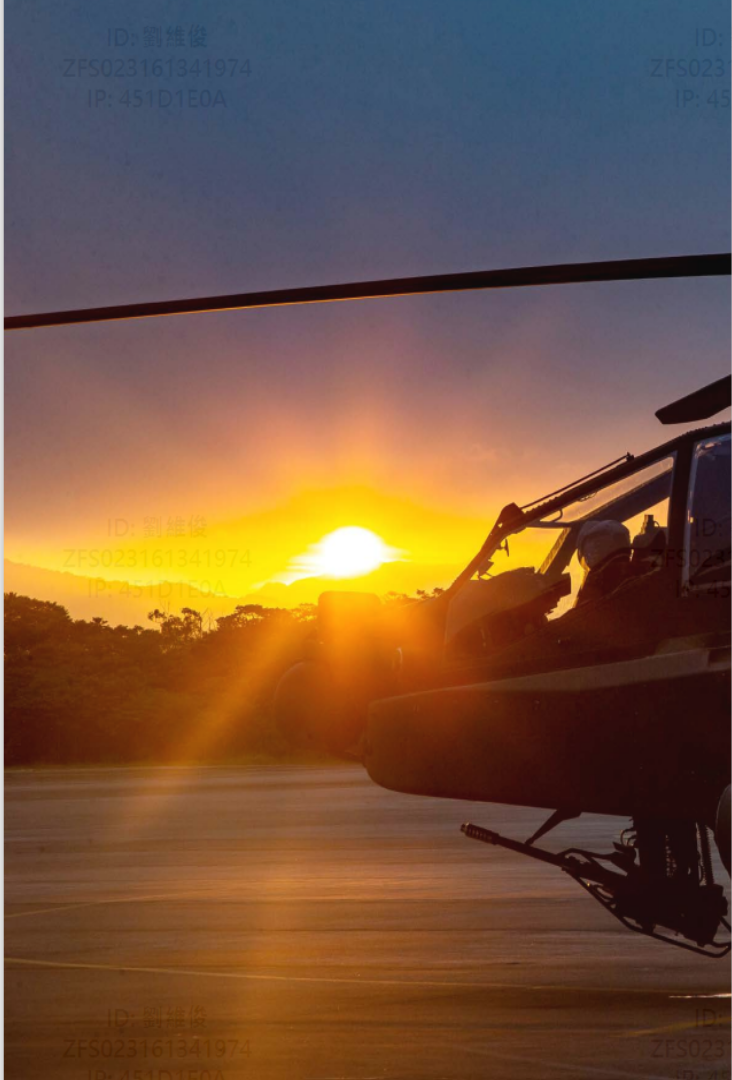 報告完畢
　　感謝聆聽